The importance ofWater
Boglárka pál
8. b
What is water?
Water is a colourless, odorless, tasteless liquid. 
The good taste of drinking water is caused by other materials in it. 

Water is the only natural thing on Earth that can be found in all three states. 

In its solid state: ice
In gaseous state: water vapor
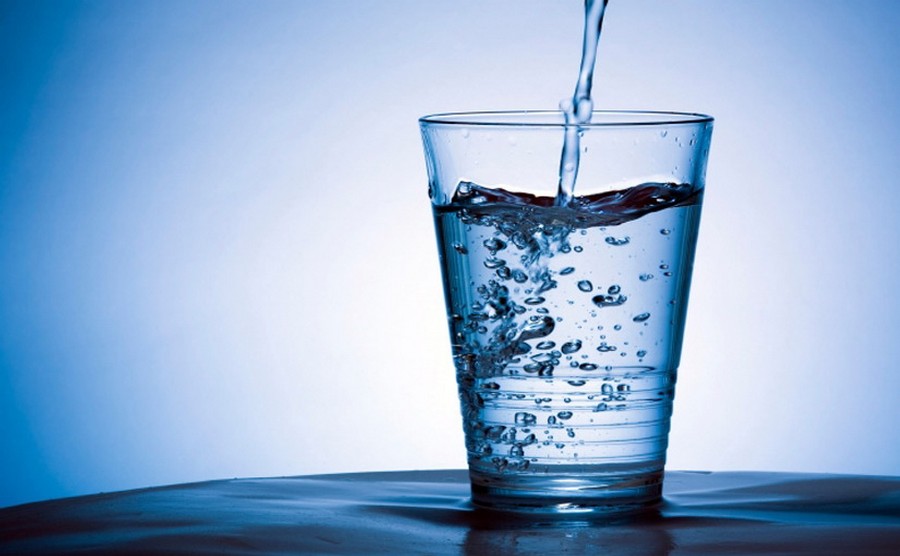 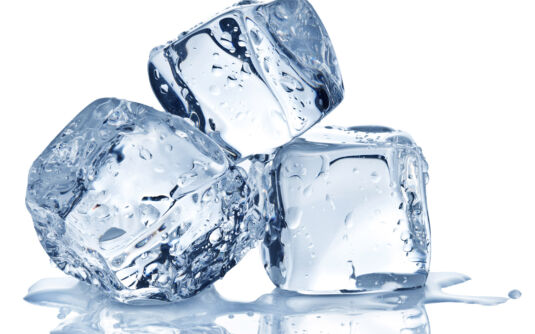 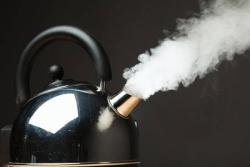 Water is a basic element of life
EARTH:
71% of the Earth is covered by water: approx. 2.5% is fresh water, the rest is salt water.

98% of fresh water is groundwater.


ANIMALS AND PLANTS:
An essential part of plants and animals.


HUMAN:
The largest part of the human 
body is water.
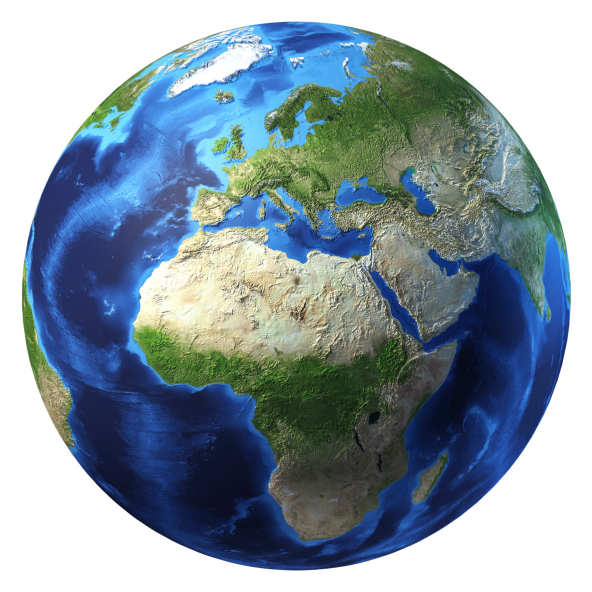 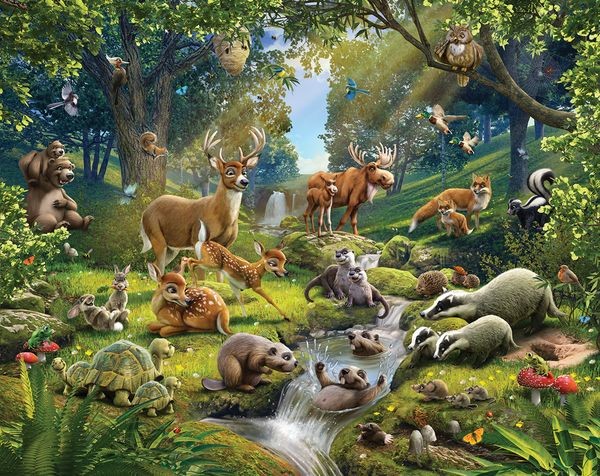 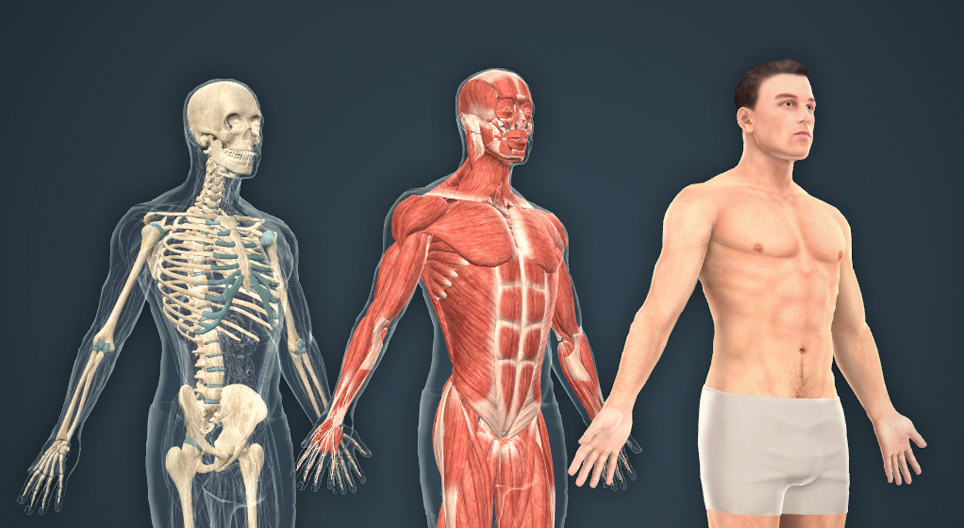 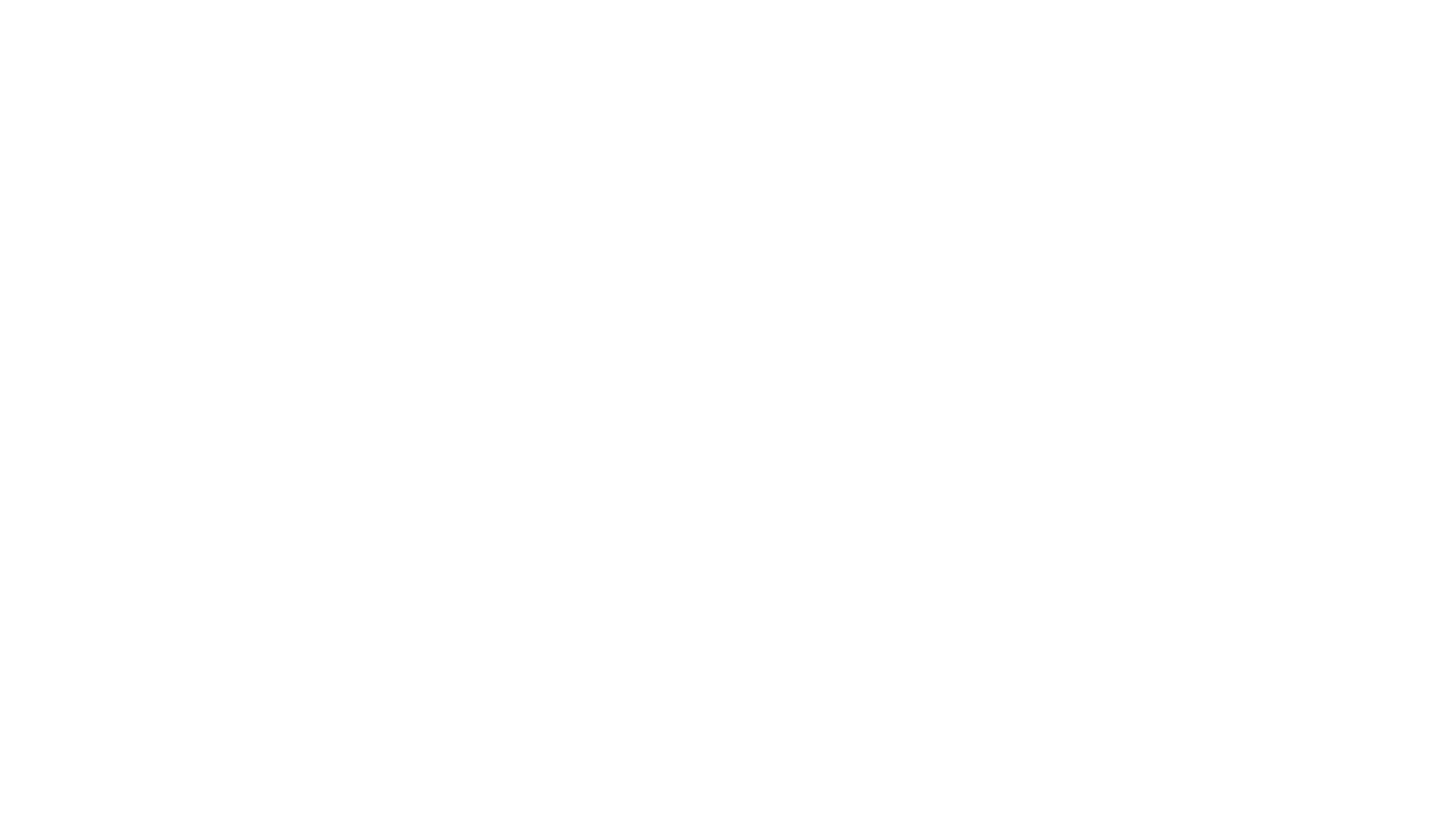 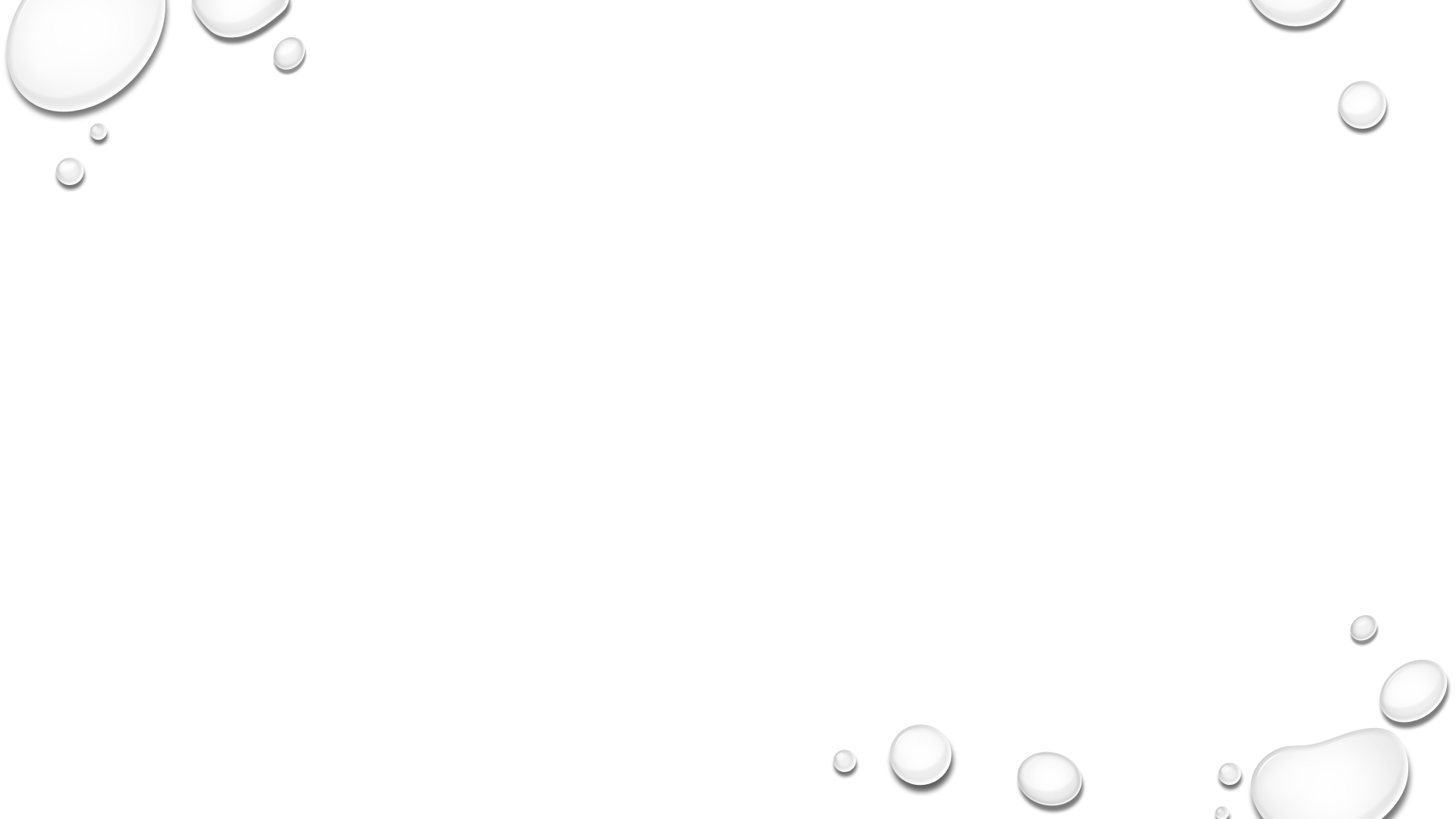 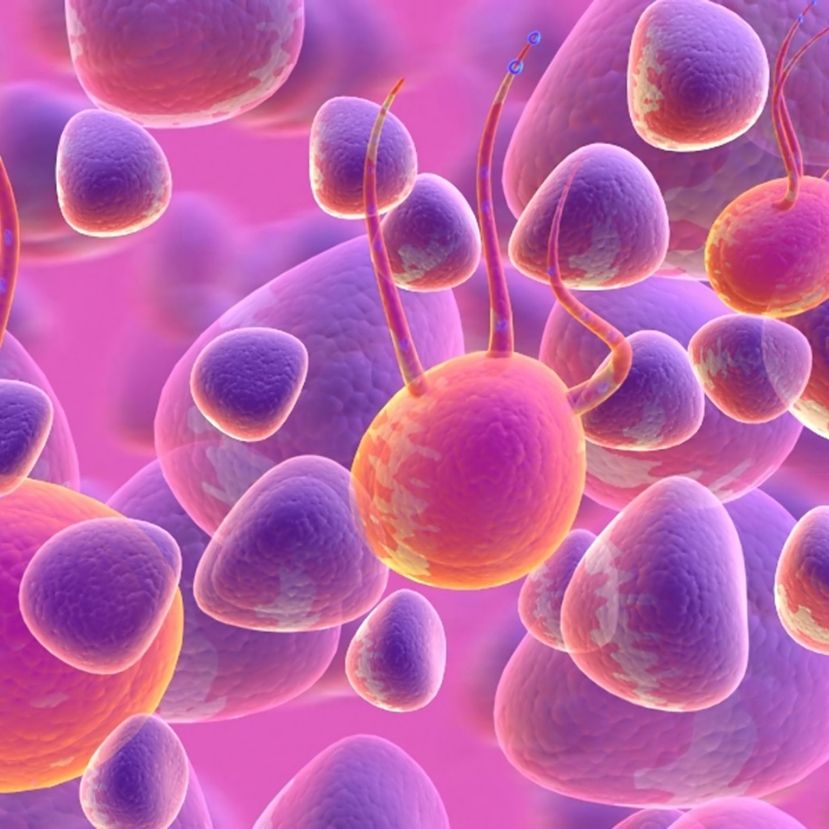 The biologic importance of water
Life on Earth is impossible without water, because the cells contain a lot of water.

Underwater animals can survive the freezing weather: only the top of the lakes freeze, so the animals don’t freeze in the lower parts.
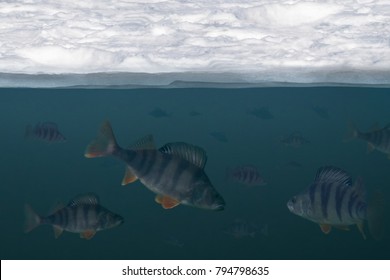 The econimic importance of water
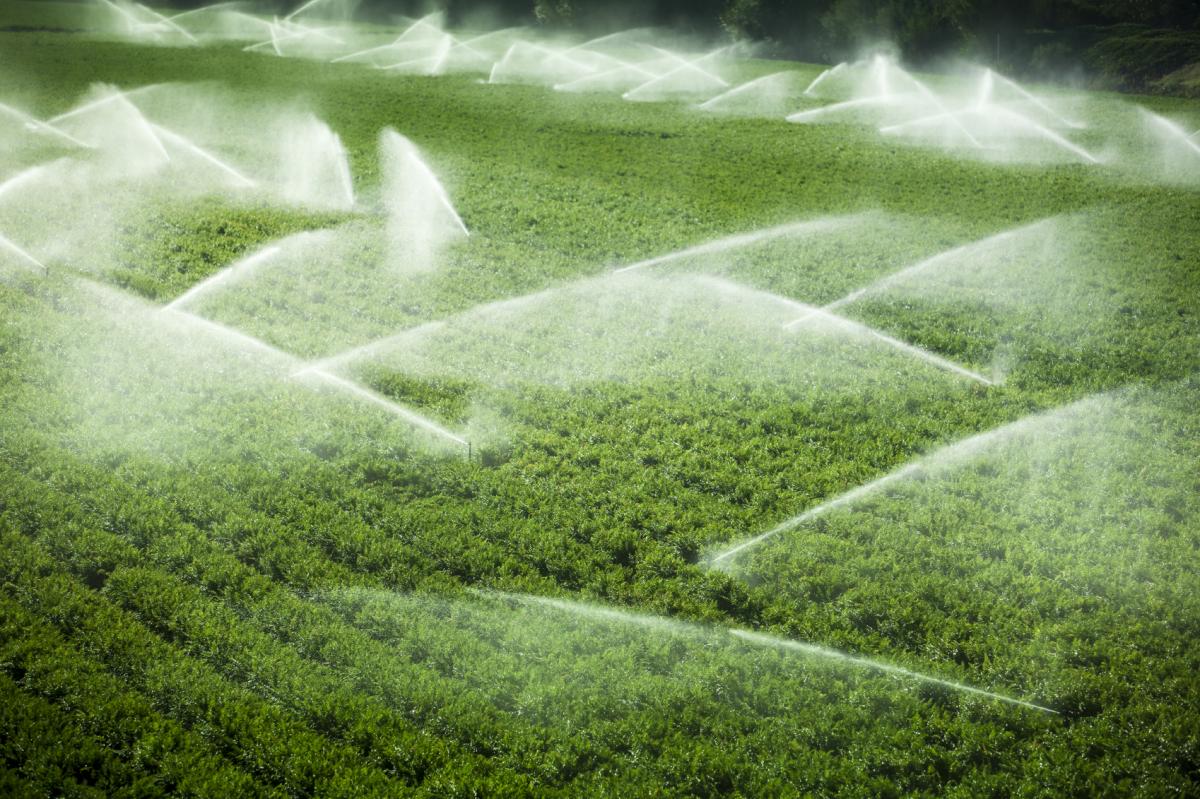 Cultivation of plans: watering
Animal husbandry: watering, cleaning
fishing 
Power plants
Chemical and pharmaceutical industry
Water transportation
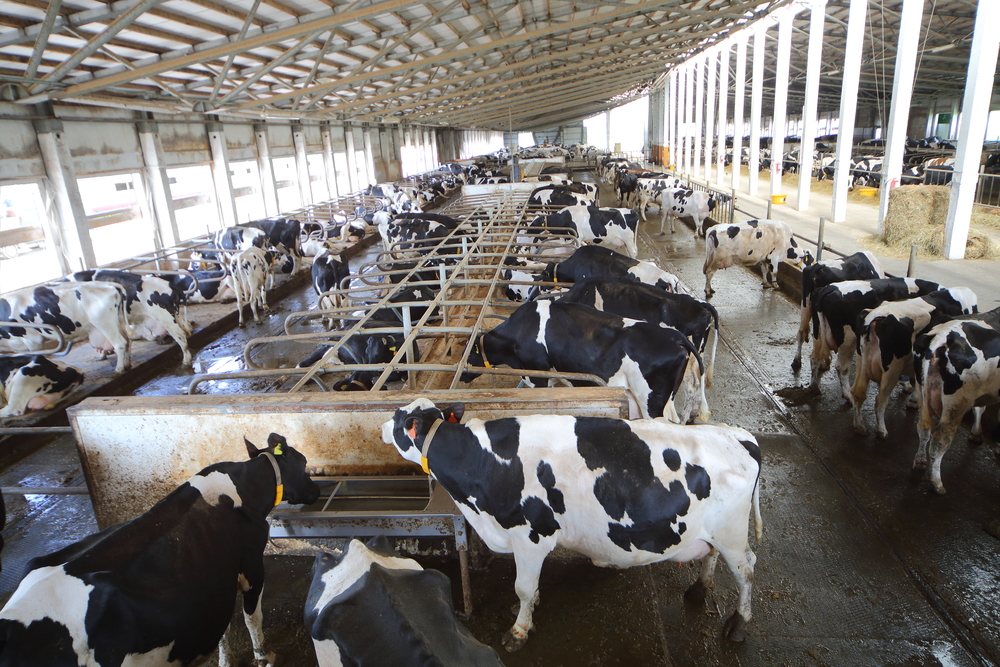 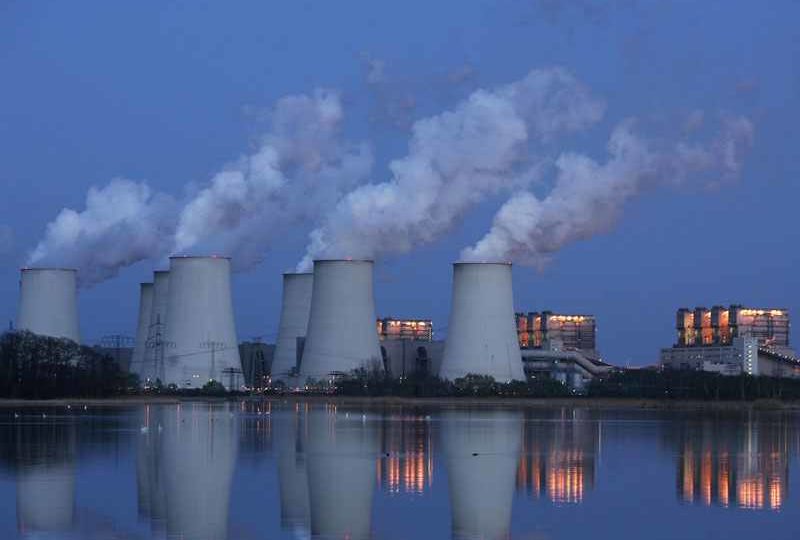 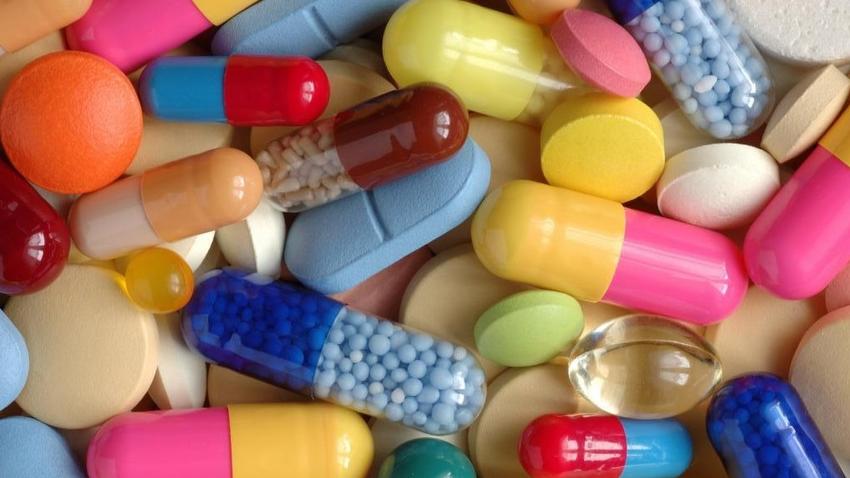 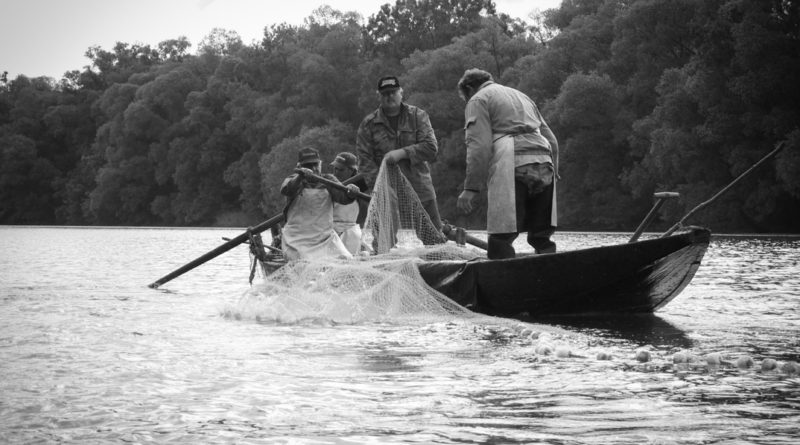 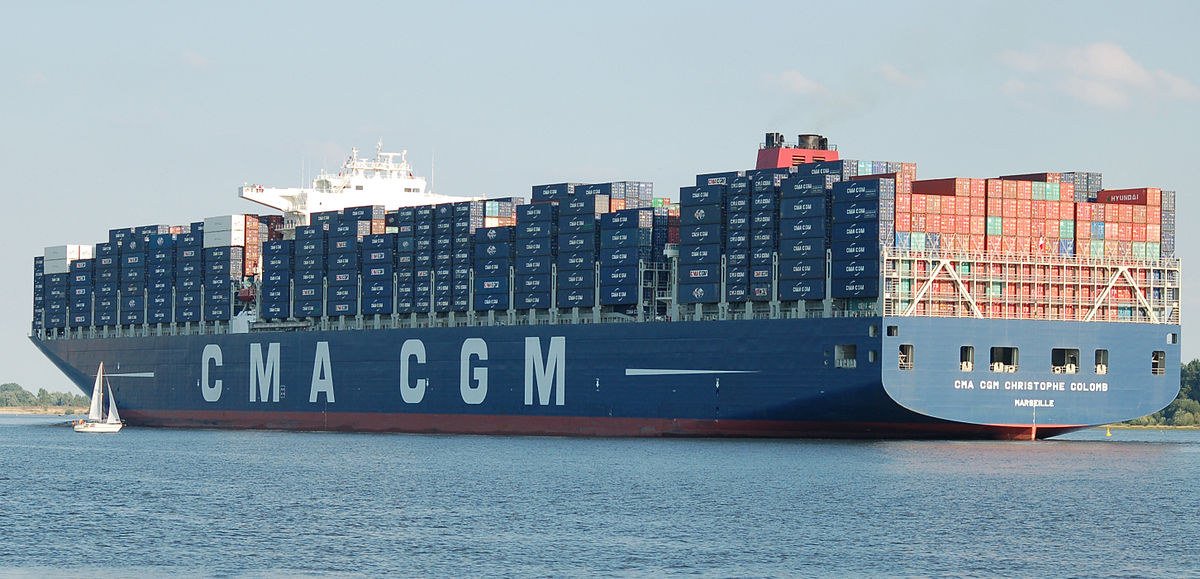 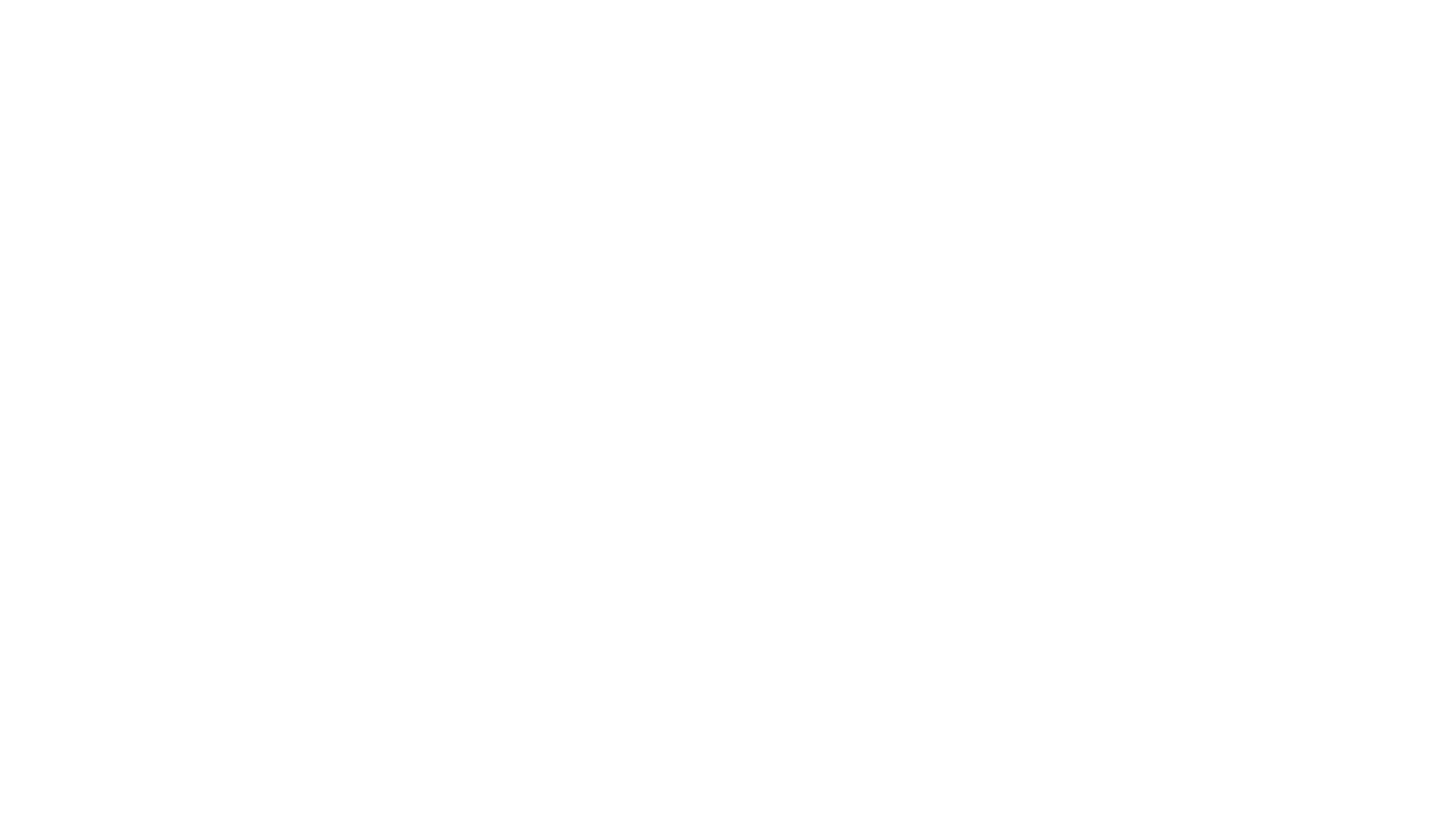 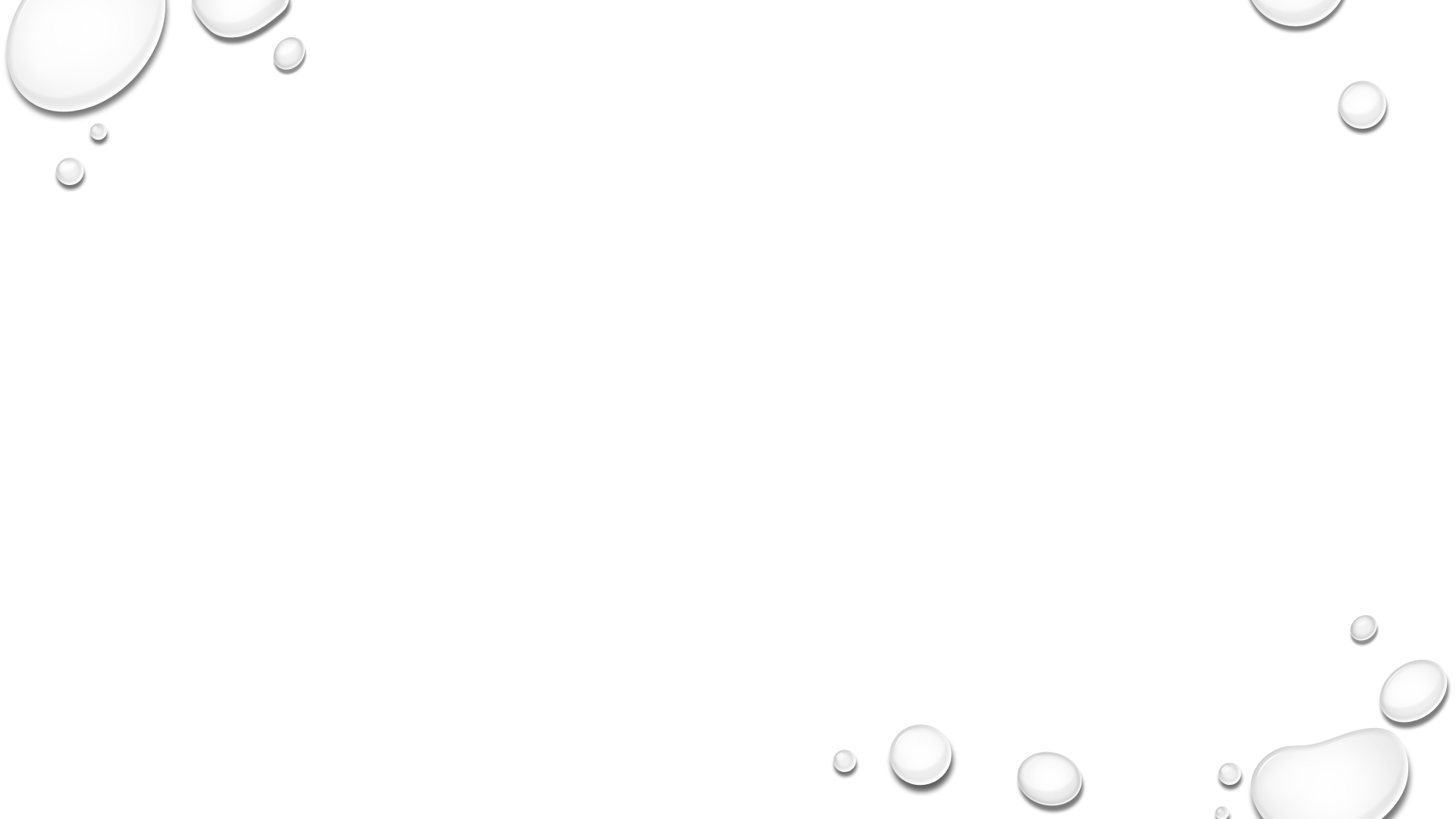 Drinking water
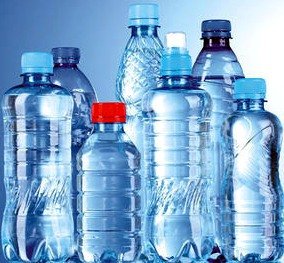 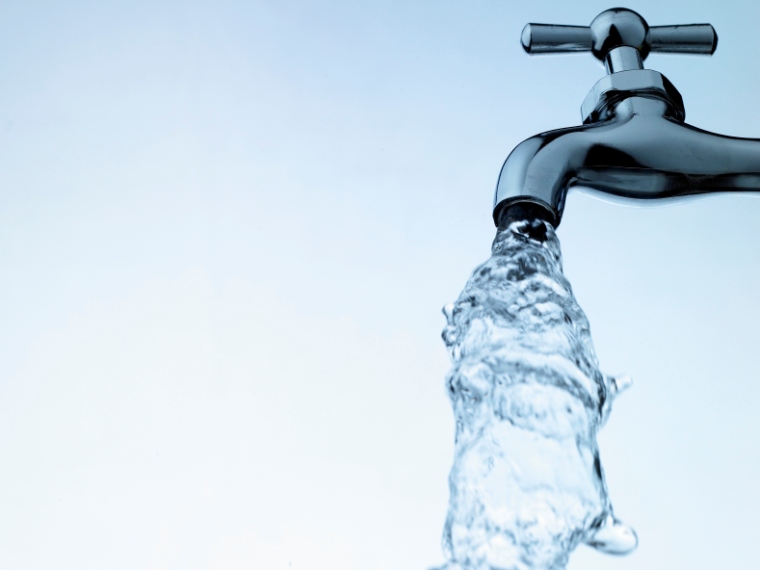 TYPES:
Wired drinking water 
Bottled drinking water 
Spring water 
Natural mineral water 
Flavored water
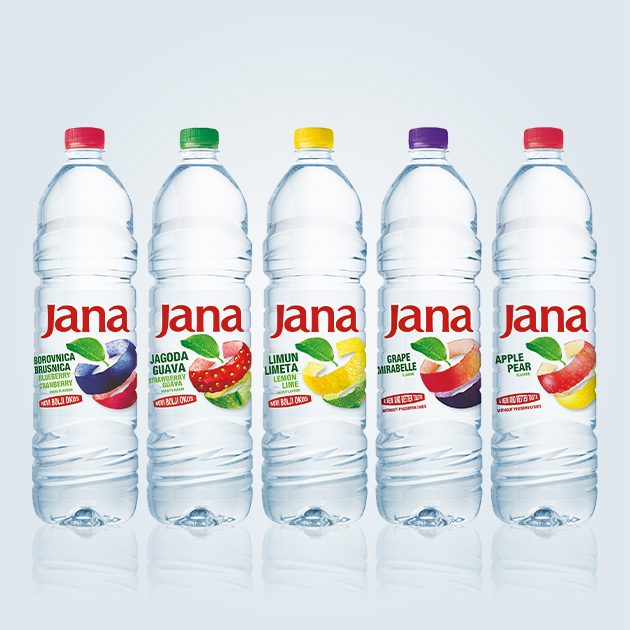 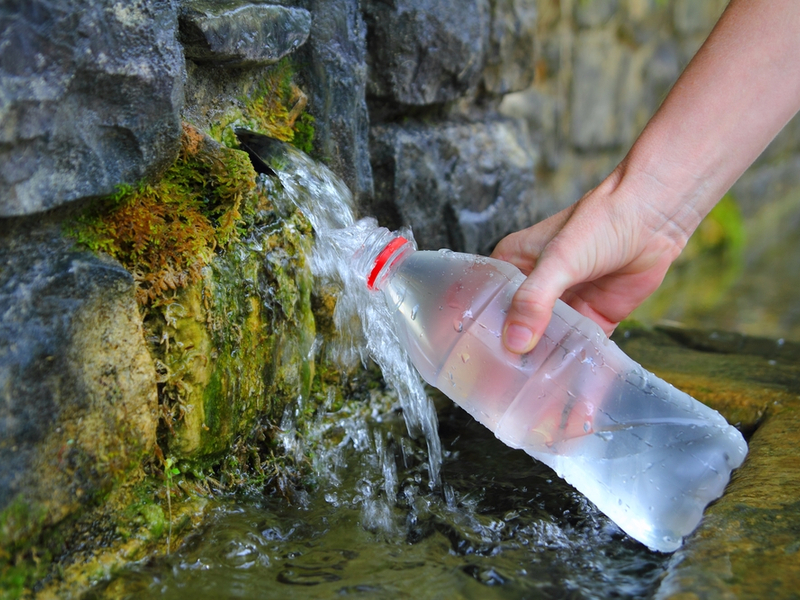 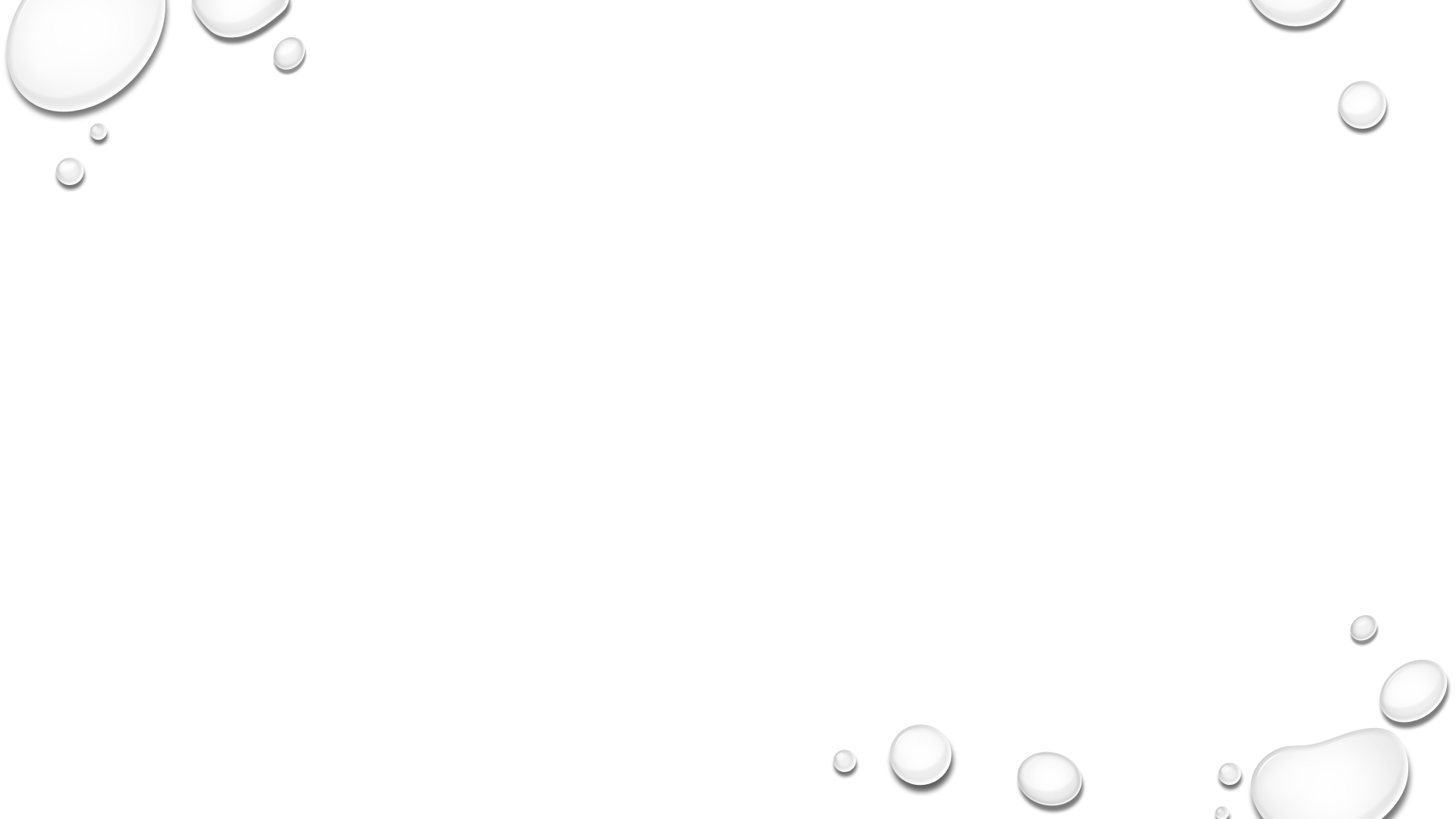 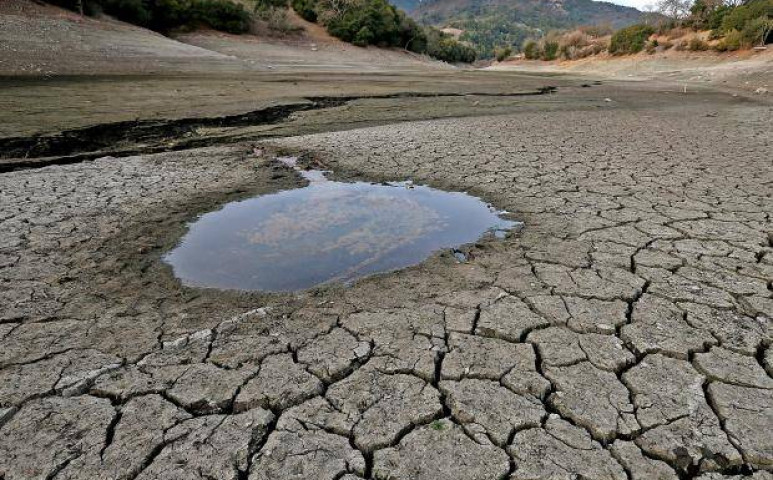 One of the biggest problems of our time is the lack of drinking water.




The amount of drinking water is drastically decreasing.
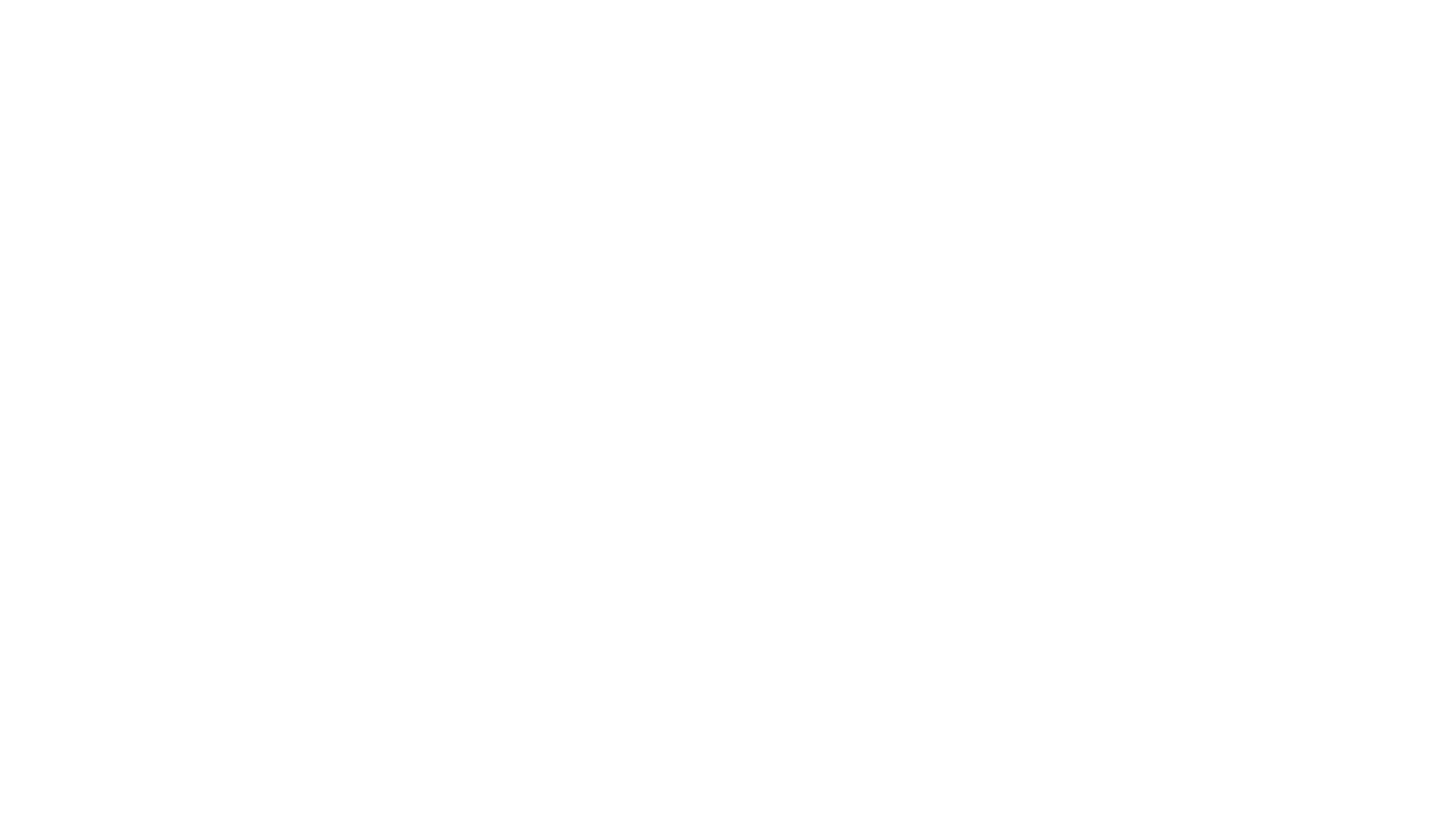 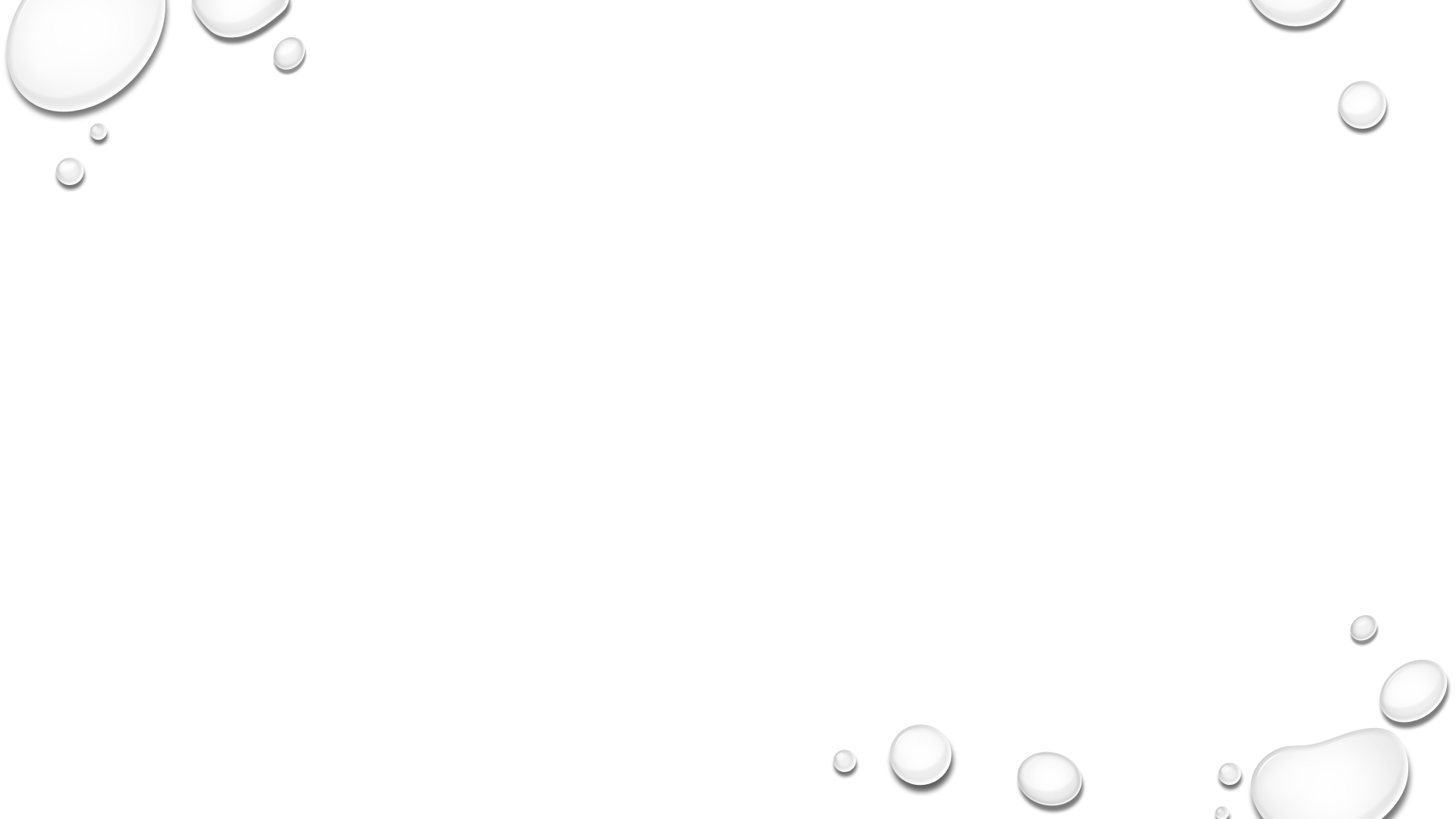 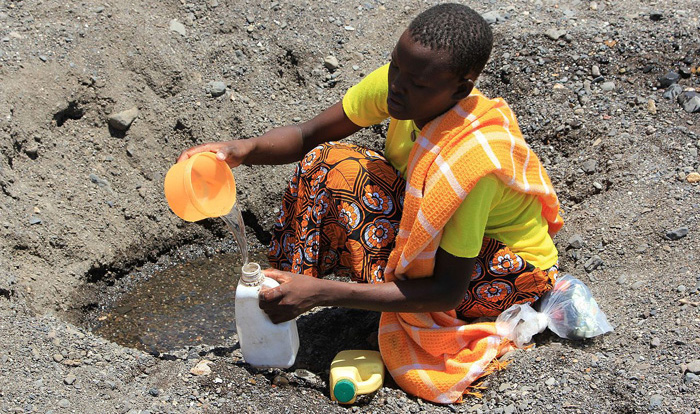 How long can human live without water?
According to doctors, people can live without water for only 2-3 days.
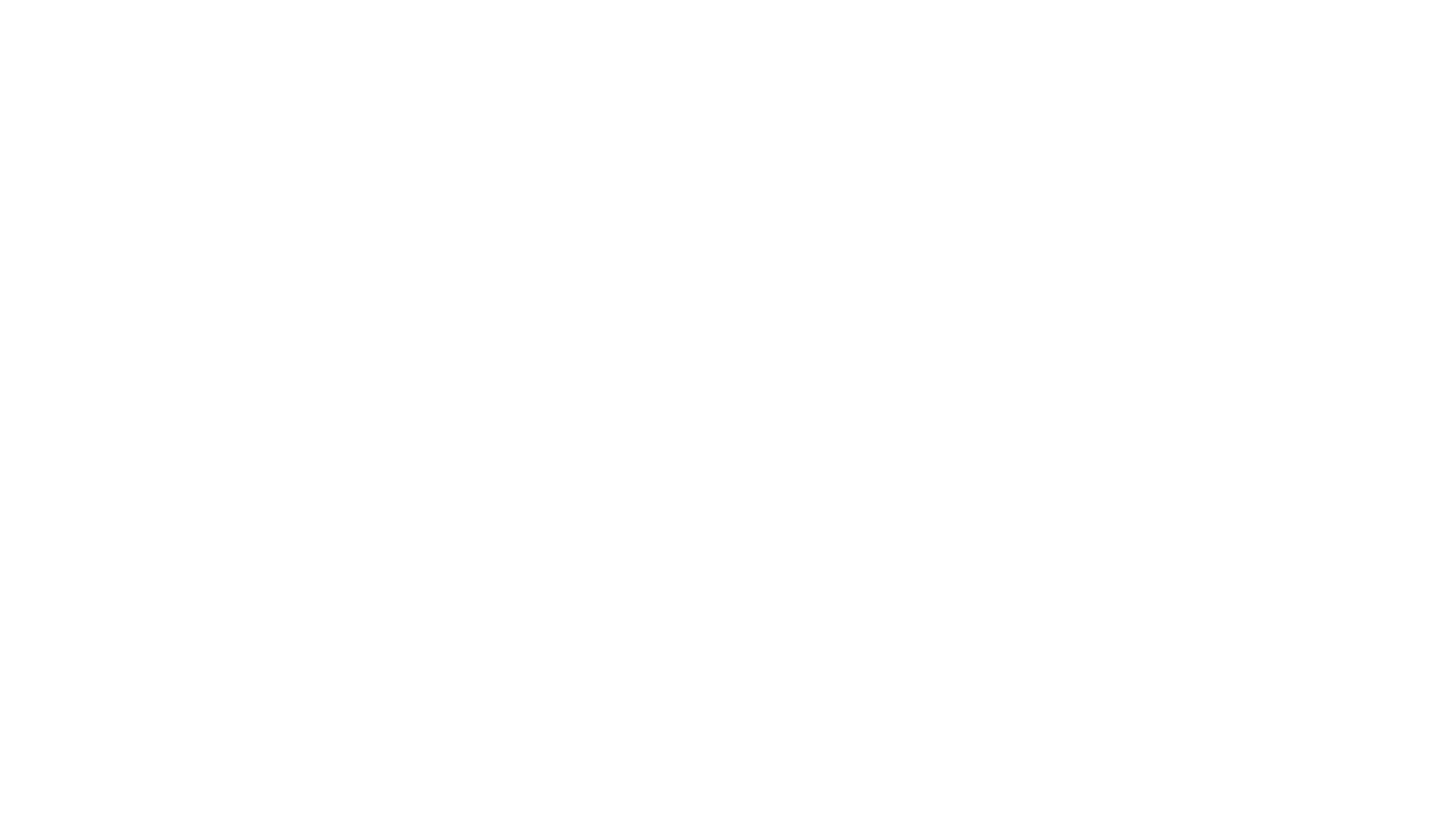 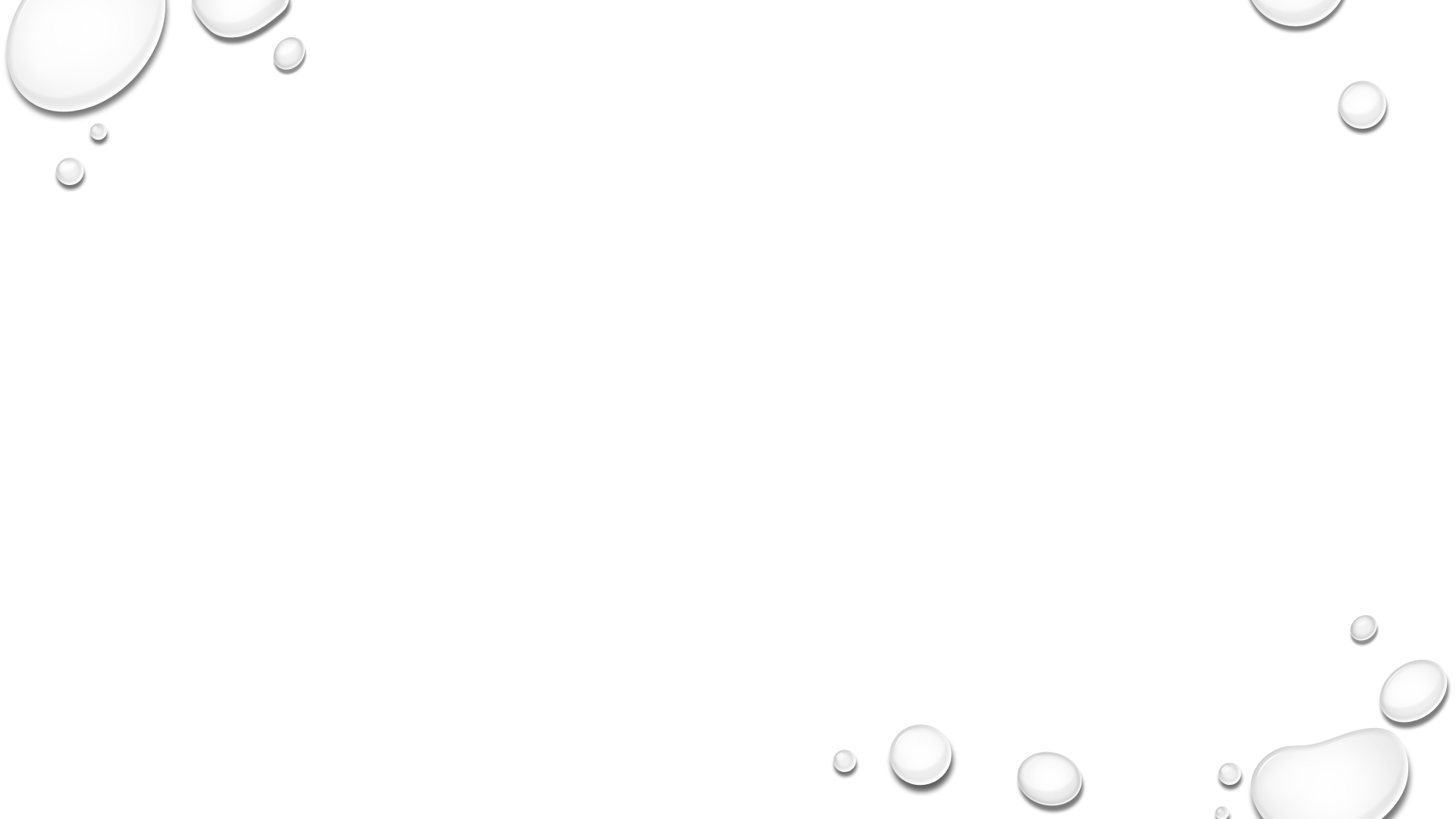 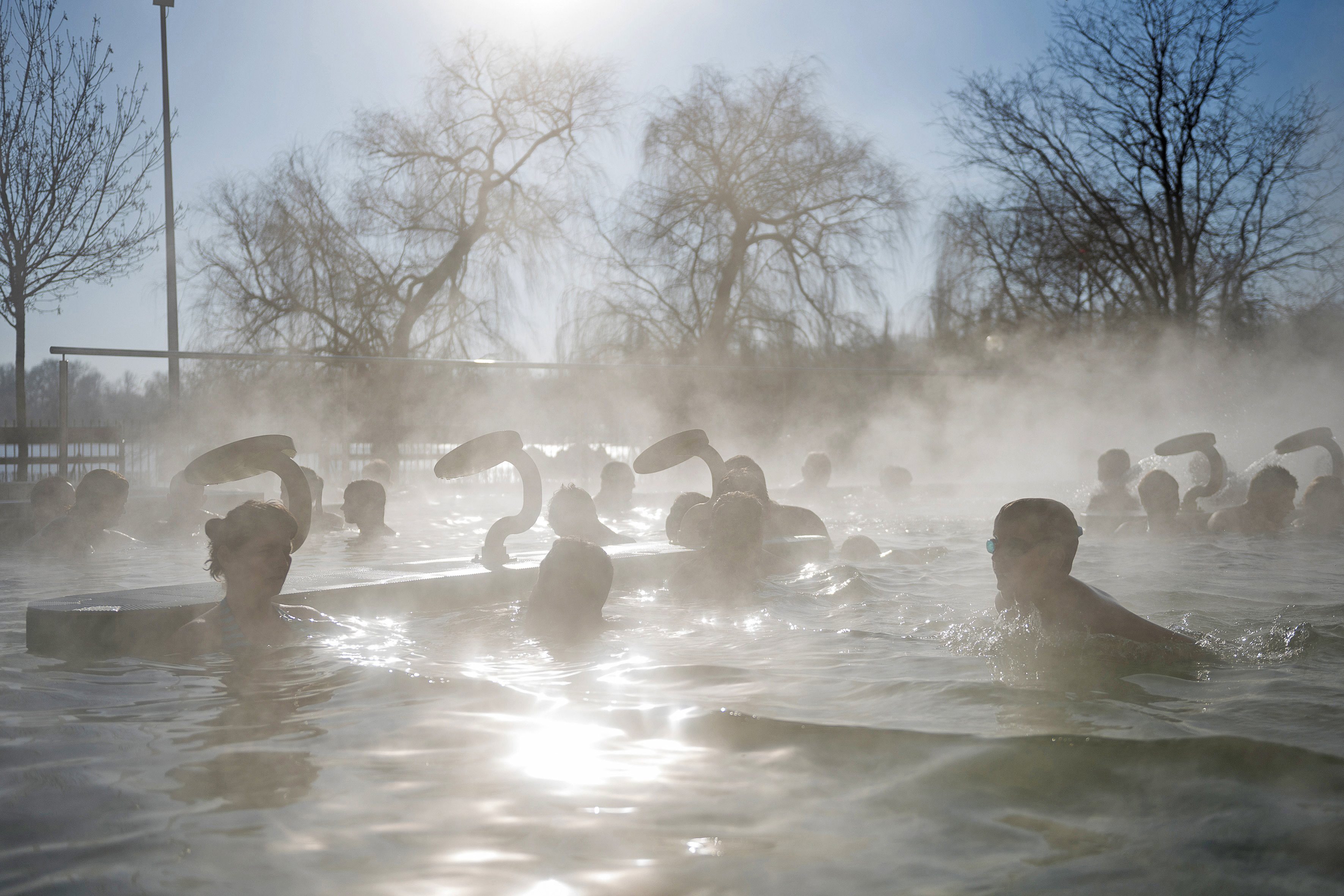 hungary
Hungary is rich in thermal water.

Dringing
Watering plants
Heating buildings
Thermal tourism
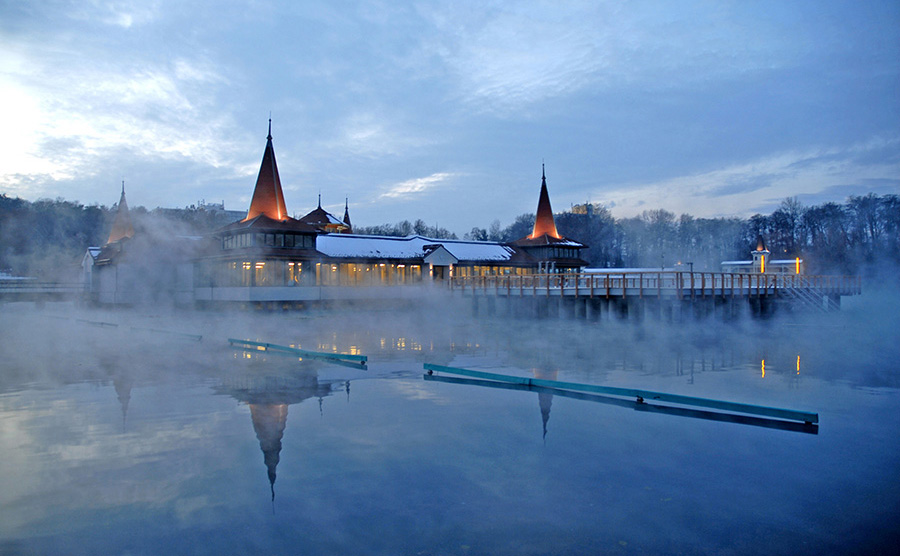 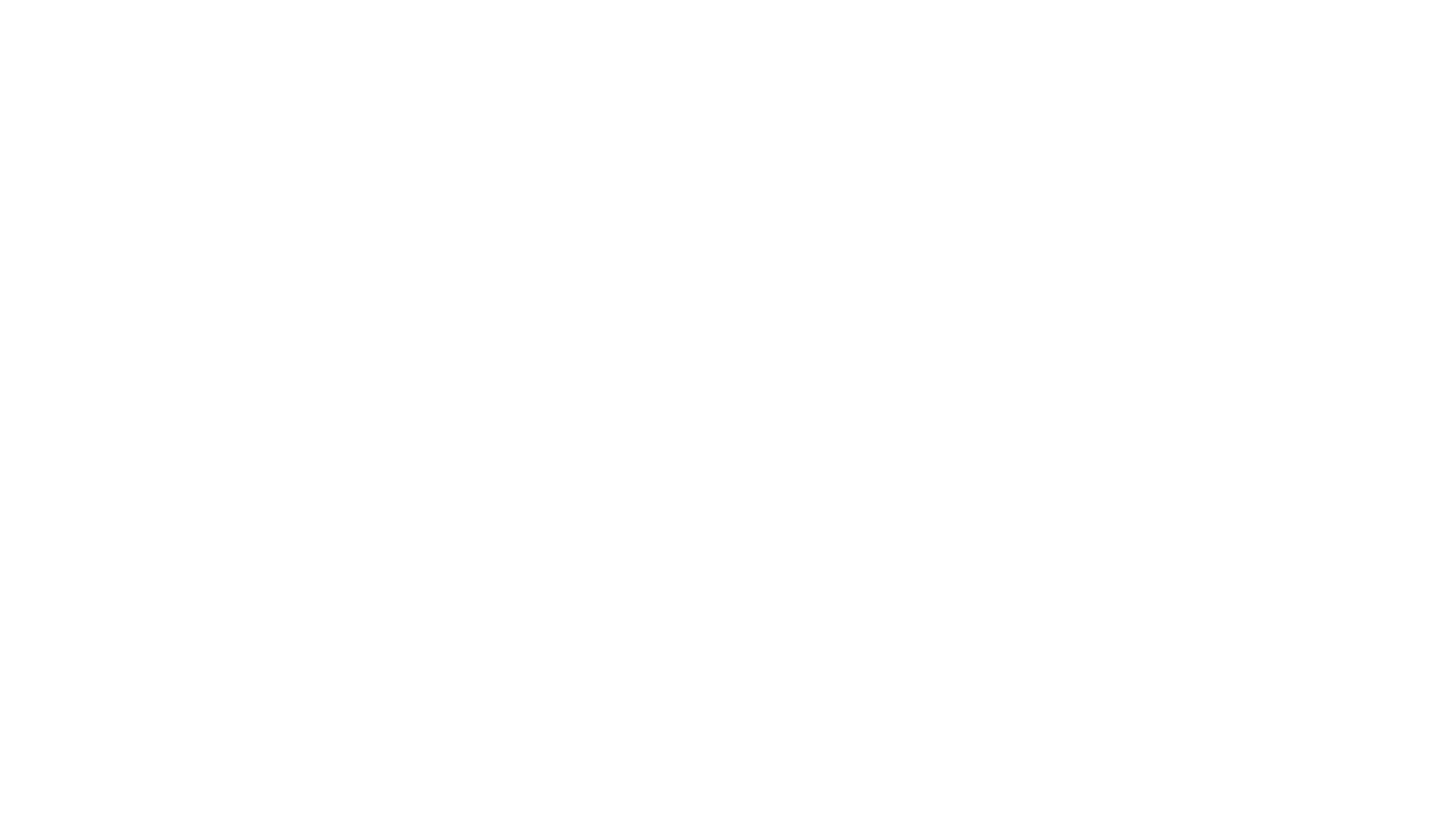 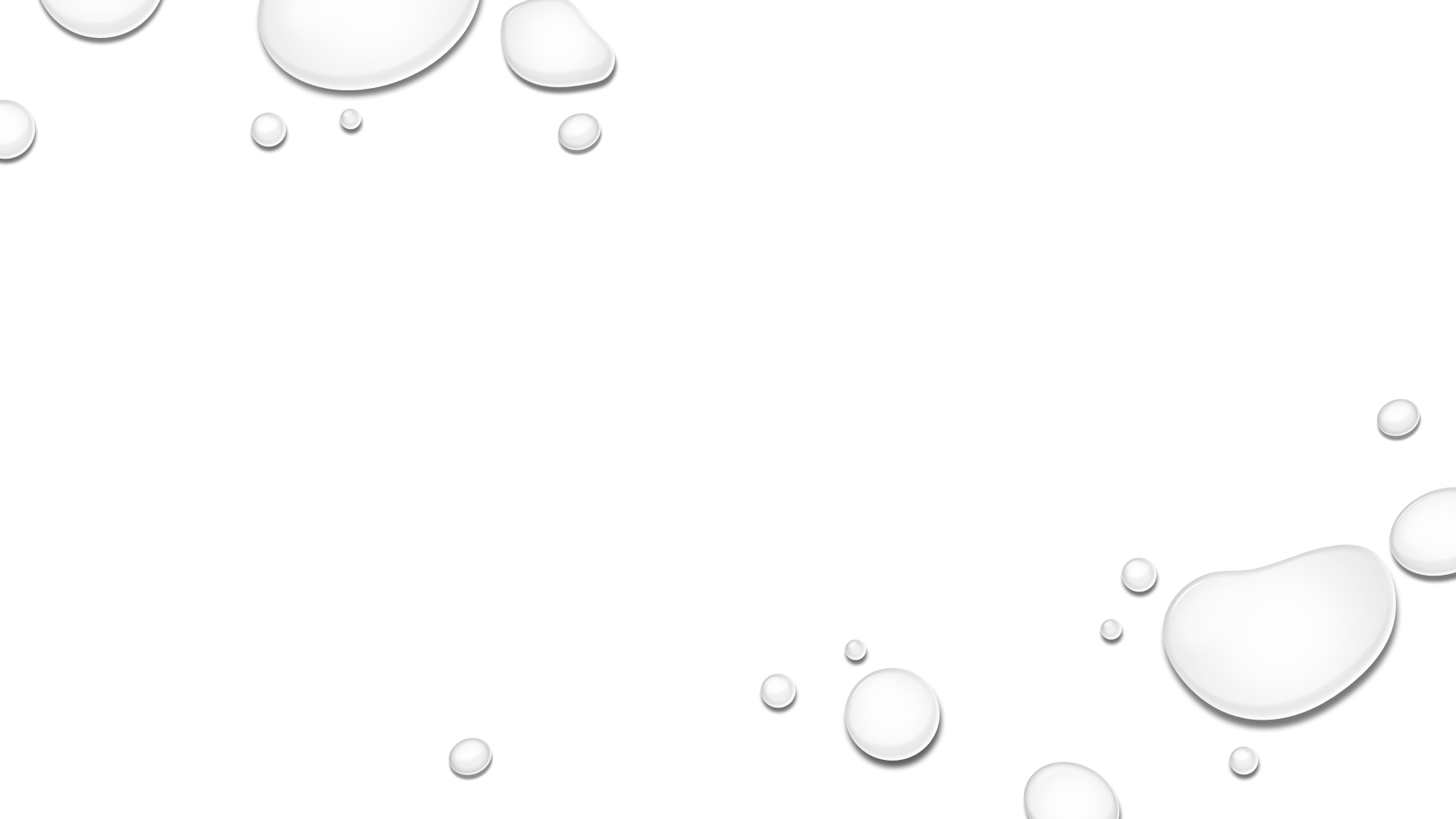 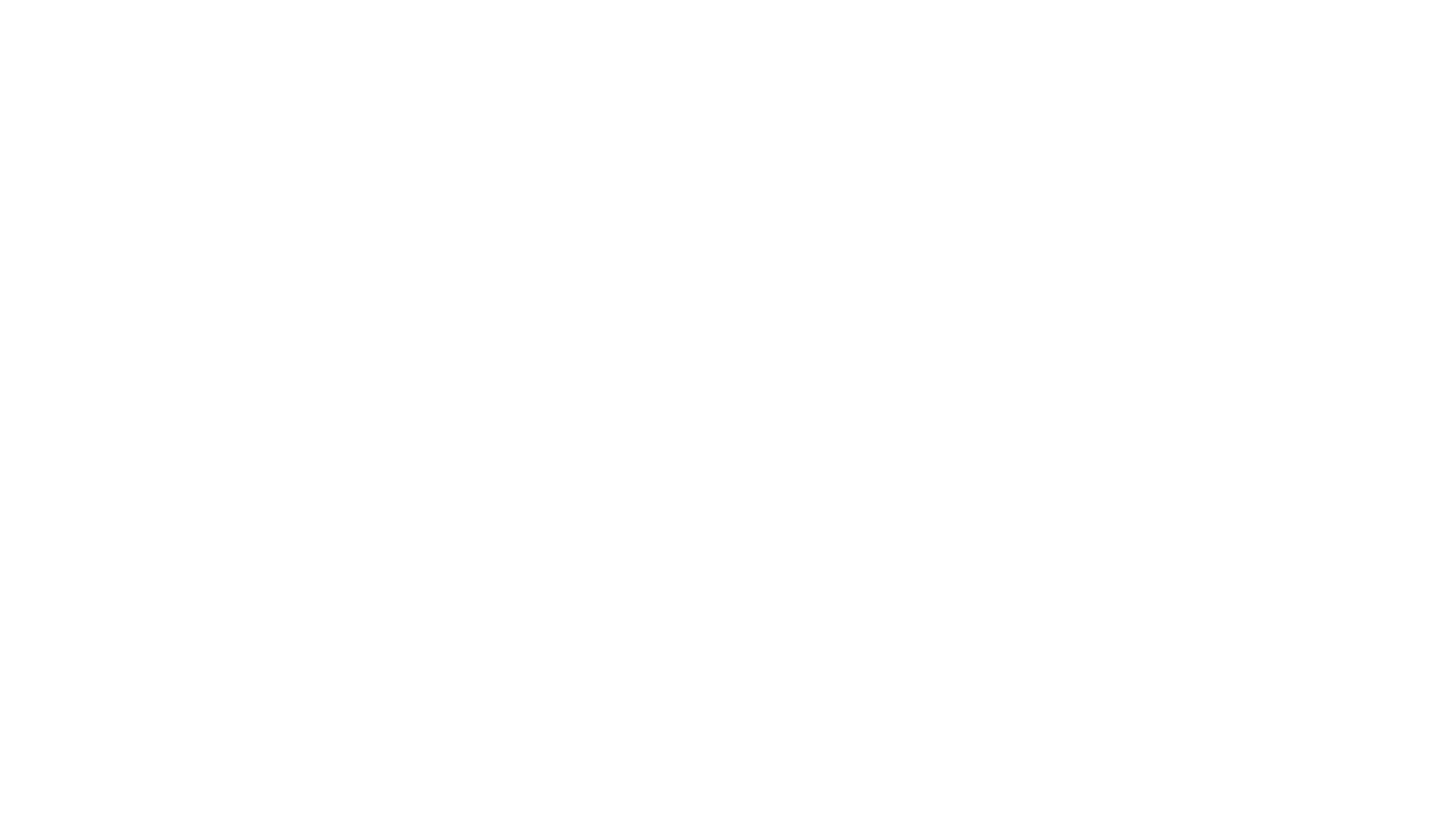 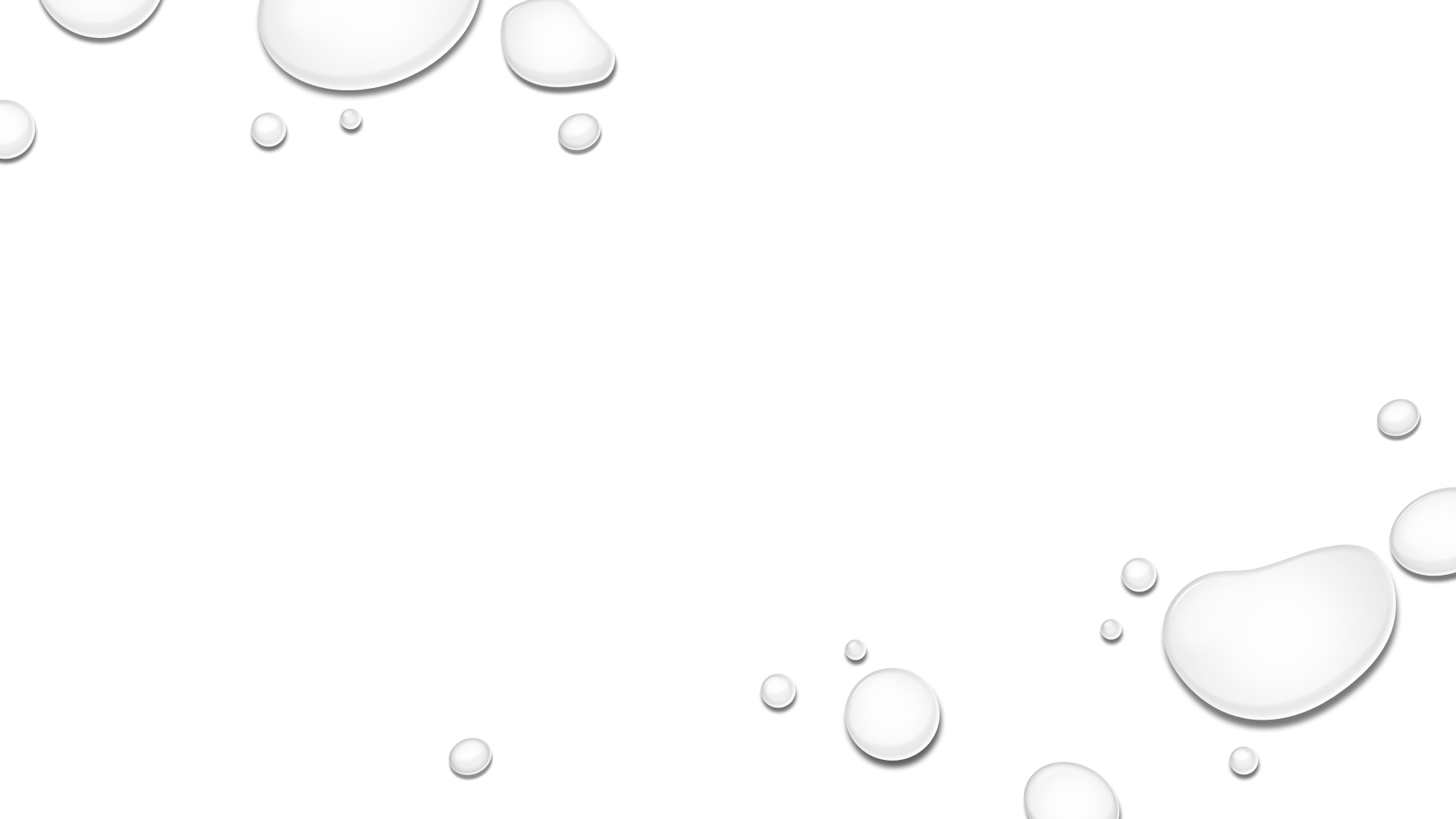 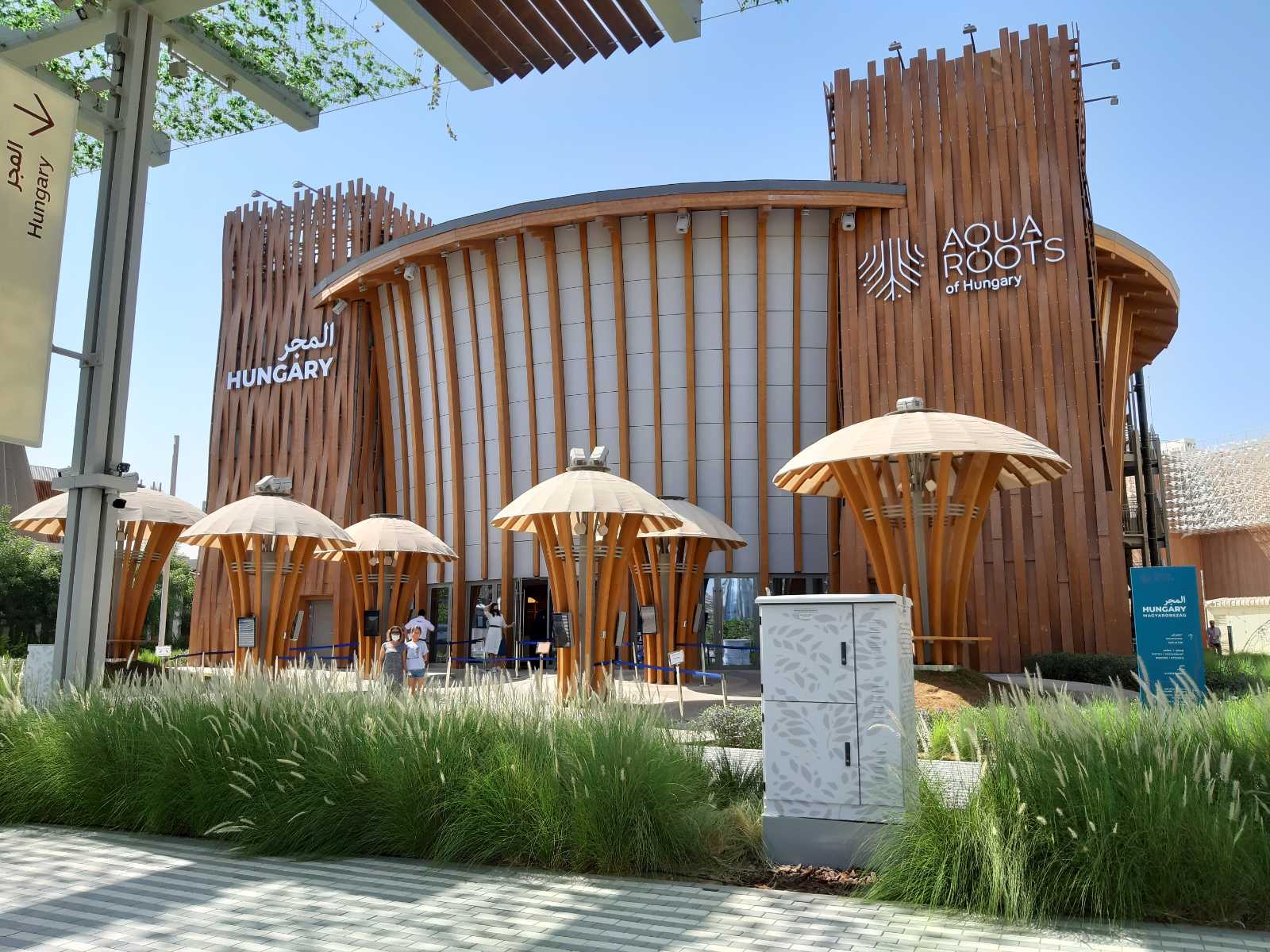 Thermal tourism was the topic of hungary on dubai word expo 2020
Word water day: 22 march
Since 1993
Its purpose is to draw attention to the importance of clean water available to everyone and the danger of fresh water resources. 

https://www.worldwaterday.org/
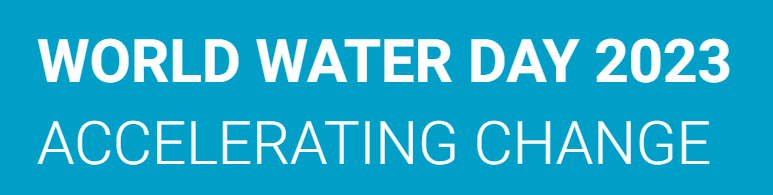 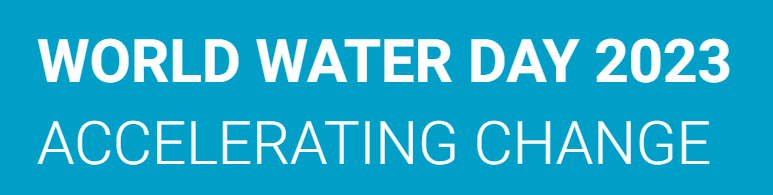 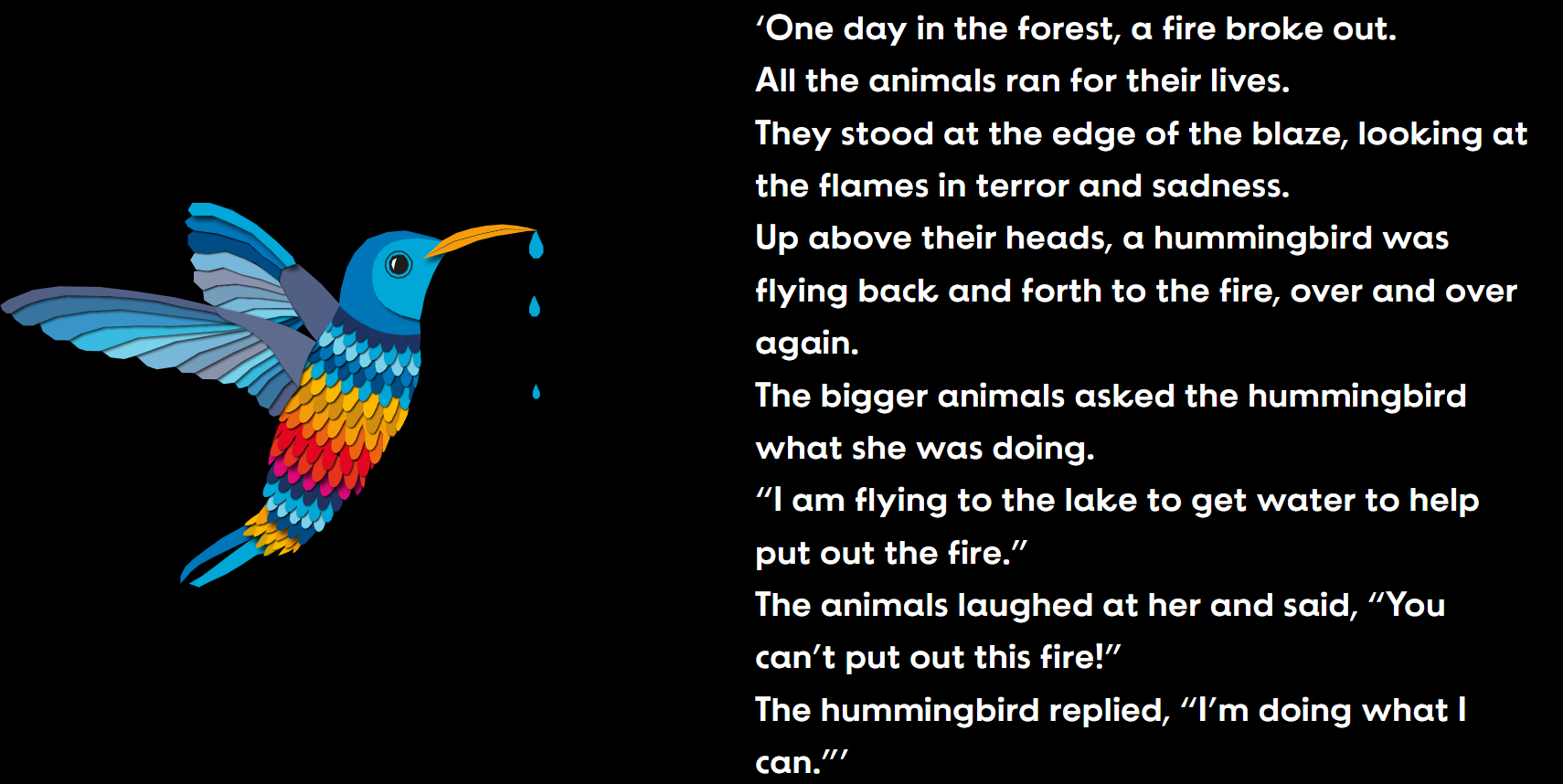 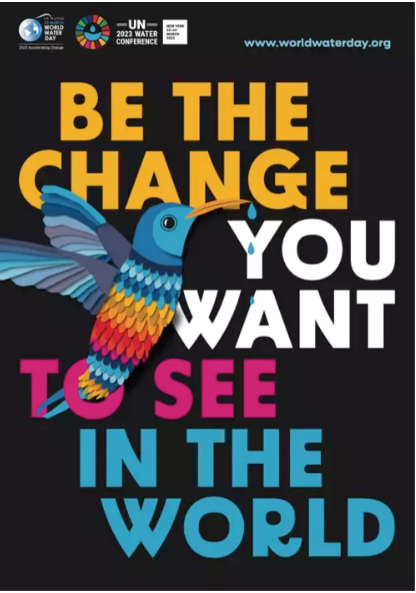 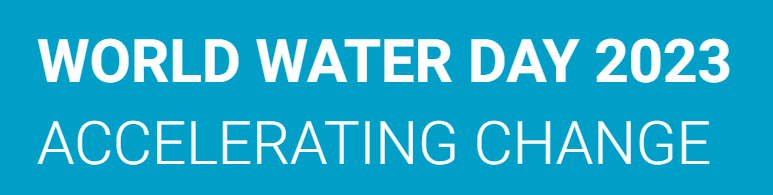 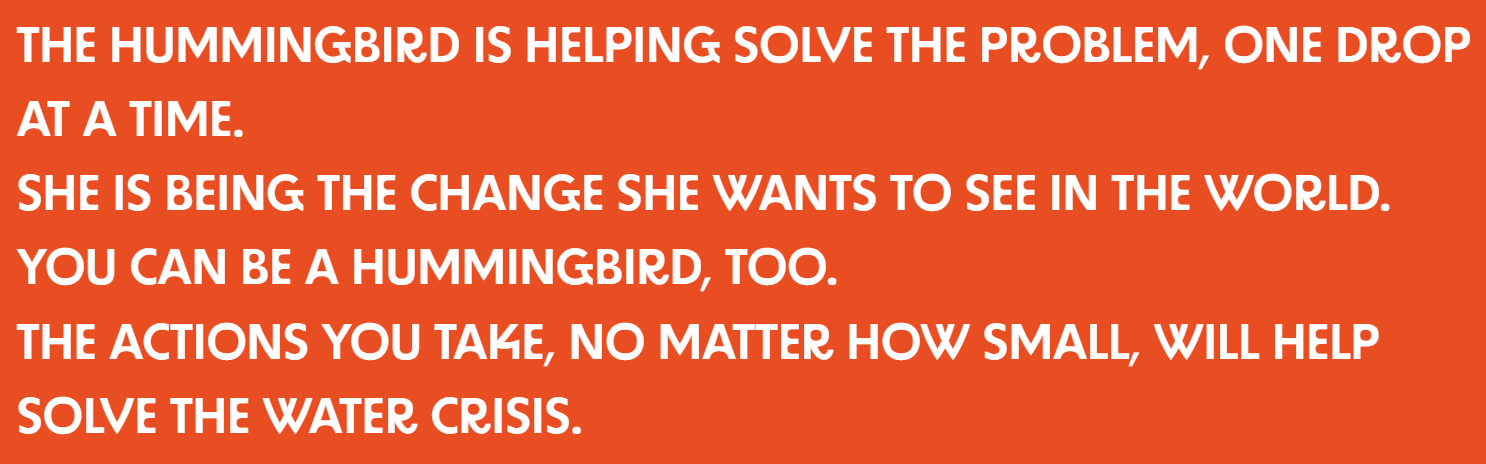 Thank you for your attention!
Boglárka pál